Инструктаж по правилам дорожного движения
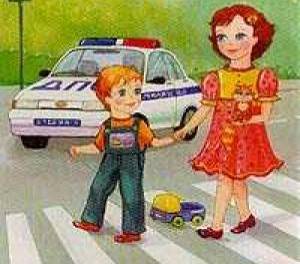 Prezentacii.com
Ходи по тротуару, придерживаясь правой стороны
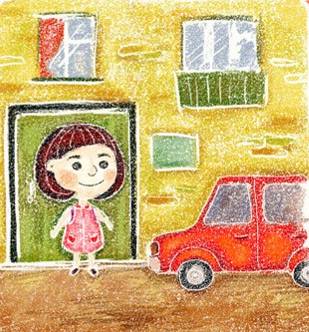 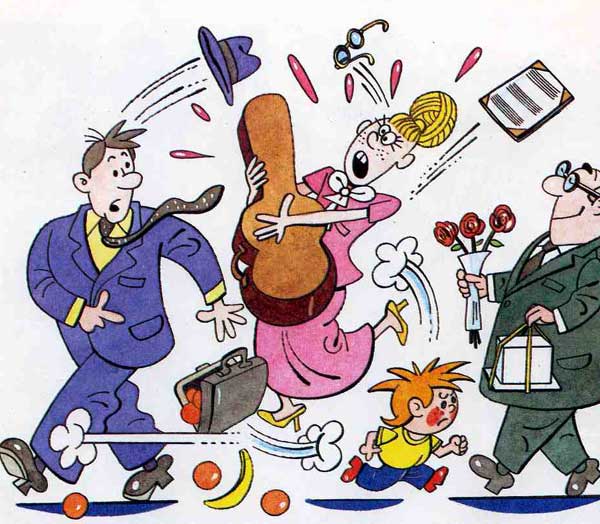 Переходи улицу только по пешеходному переходу
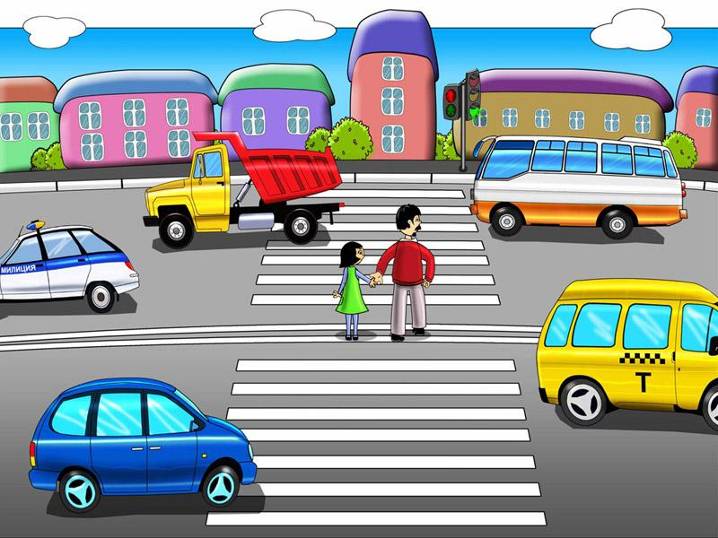 Переходя дорогу, посмотри, нет ли близко машин
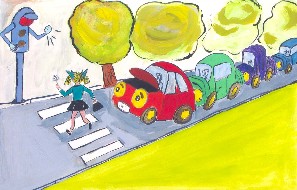 Переходя улицу с двусторонним движением, посмотрите сначала налево, и если поблизости нет автомобиля, начинайте переход дороги по прямой. Дойдя до середины, посмотрите направо. Если поблизости нет машины, продолжайте свой путь
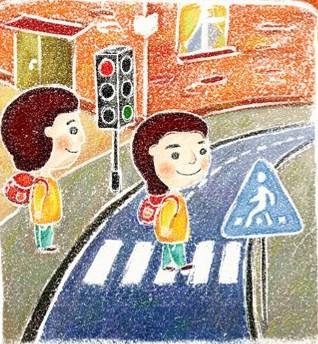 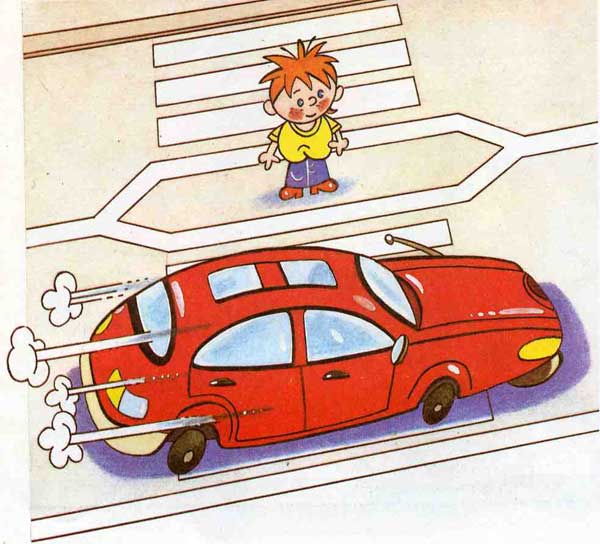 СВЕТОФОР - НАСТОЯЩИЙ ДРУГ ВОДИТЕЛЕЙ И ПЕШЕХОДОВ!
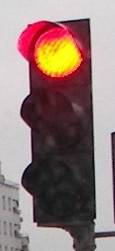 Всякое движение запрещено! 

Остановись и жди!
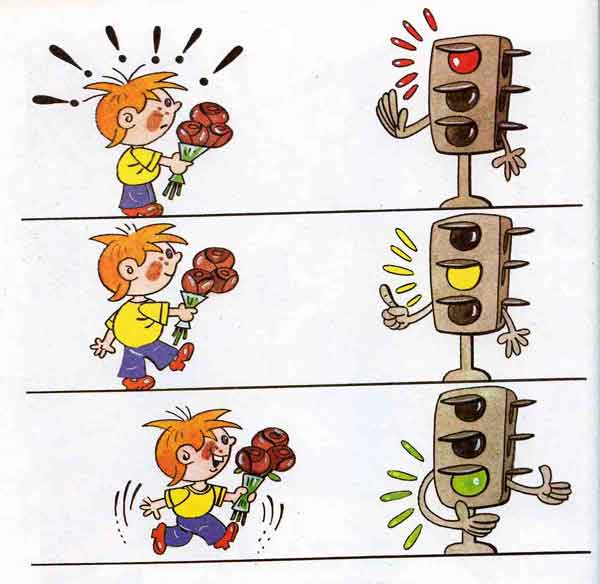 СВЕТОФОР - НАСТОЯЩИЙ ДРУГ ВОДИТЕЛЕЙ И ПЕШЕХОДОВ!
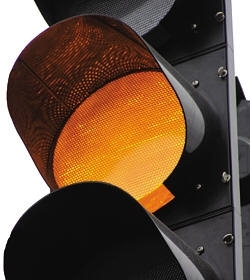 Внимание! 

Ждите нового сигнала!
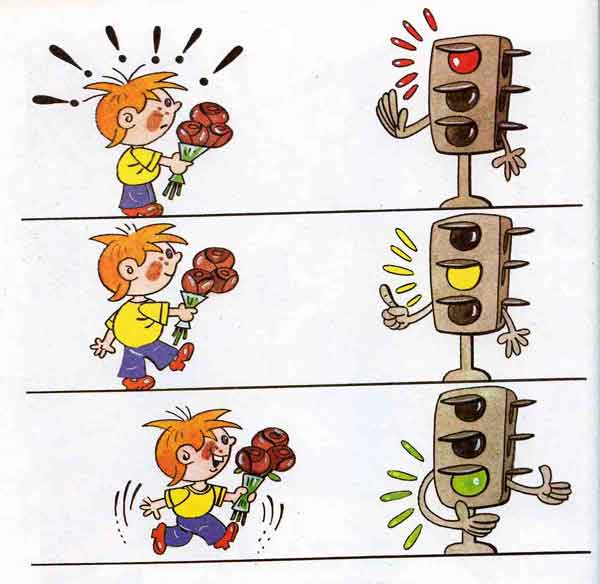 СВЕТОФОР - НАСТОЯЩИЙ ДРУГ ВОДИТЕЛЕЙ И ПЕШЕХОДОВ!
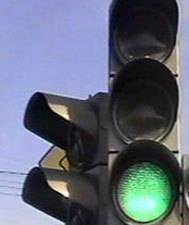 Движение разрешается! 

Можешь переходить улицу!
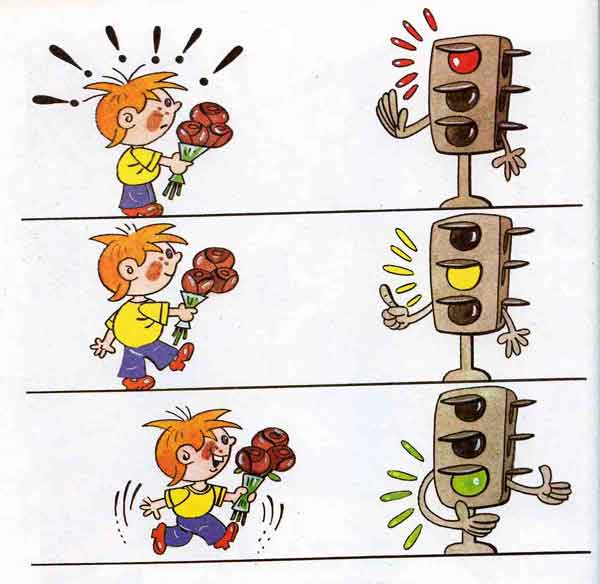 Пользуйтесь подземным переходом, пешеходными мостиками
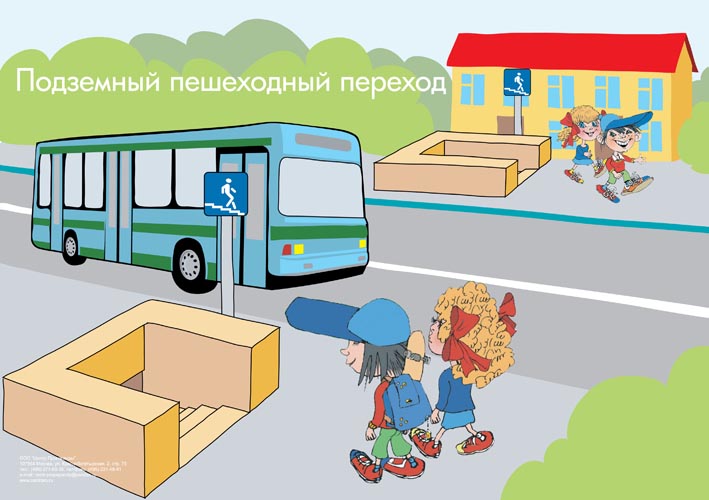 Не перебегай проезжую часть перед близко идущим транспортом
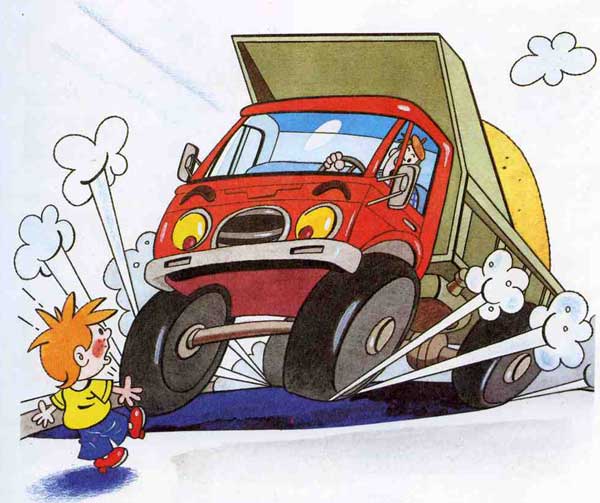 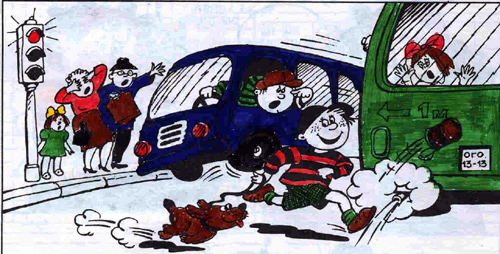 Всегда пропускайте автомобили с включенными спецсигналами
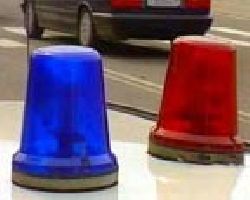 Не обходи стоящий автомобиль - это опасно. Подожди, пока он отъедет
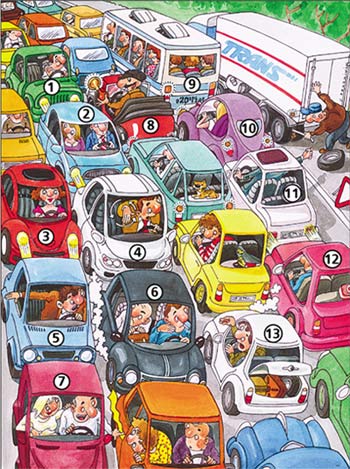 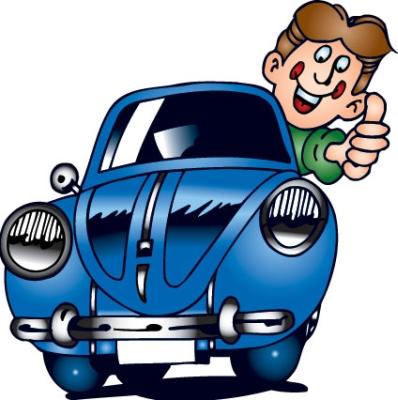 Ожидая транспорт, стойте только на посадочных площадках или обочине
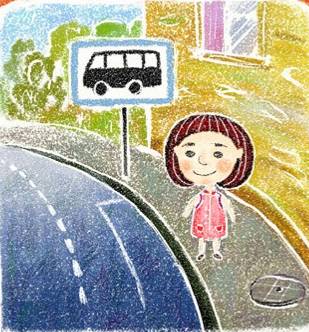 Подходите для посадки только после полной остановки  транспортного средства
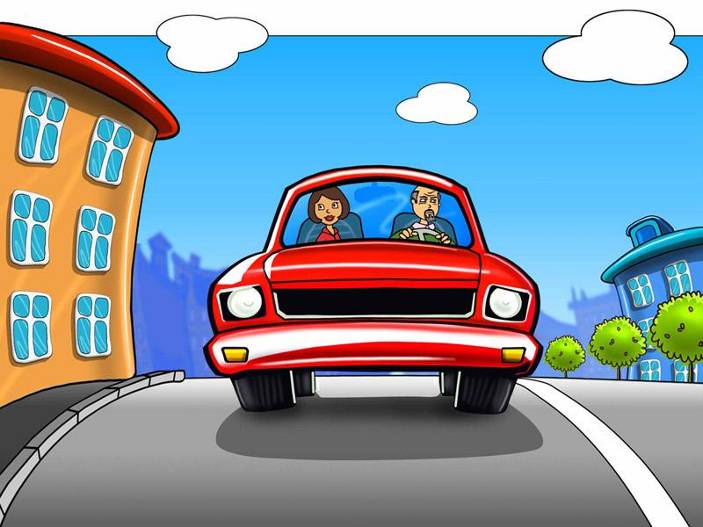 Необходимо пристегнуться,
если вы едите в легковом автомобиле
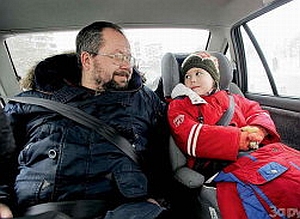 Велосипедистам не следует устраивать гонки на проезжей части и на тротуарах
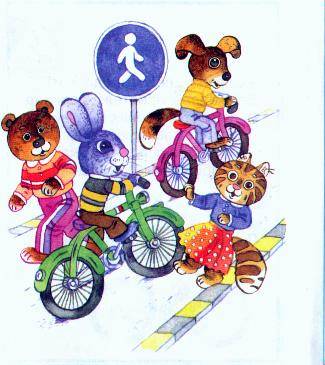 Ведите велосипед рядом, если переходите улицу. Не рискуйте, переезжая дорогу!
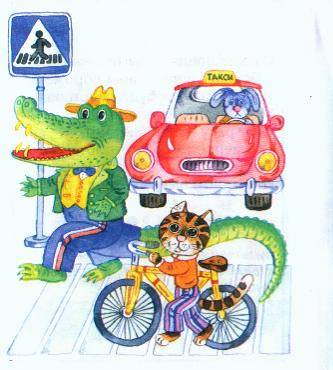 Катайтесь на роликах, скейтбордах в парках и скверах, имеющих ограждения
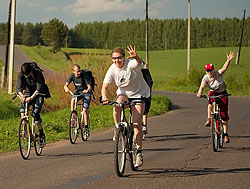 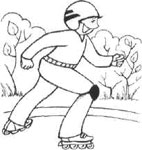 Не играйте на проезжей части!
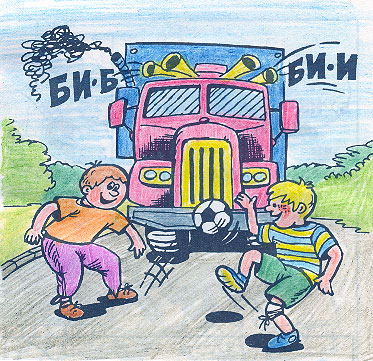 За городом нужно идти по обочине дороги навстречу движущемуся транспорту
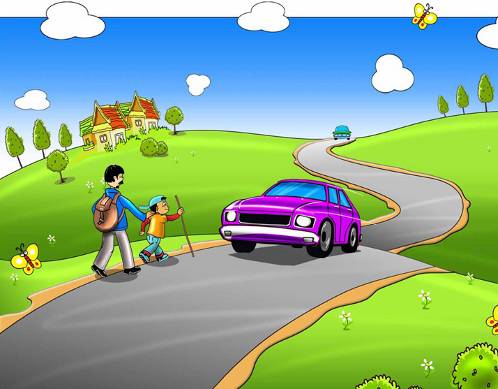 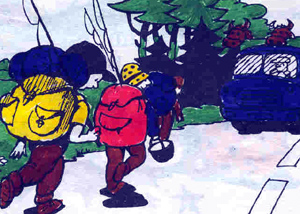 Делаем ребятам Предостережение: Выучите срочно ПРАВИЛА ДВИЖЕНИЯ, Чтоб не волновались Каждый день родители, Чтоб спокойно мчались Улицей водители!
                      Ю. Яковлев
Ссылки на материал (картинки)
http://gaf.char.ru/books/_54000026758.jpg -1 слайд
http://www.bankreceptov.ru/pic/skazki-0034.jpg  - 2 слайд
http://freelance.ru/img/portfolio/big/131736.jpg -2 слайд
http://www.unde.ru/img.php?src=Ildviz3.jpg -3 слайд
http://ddt-vmost.narod.ru/pdd/svet.jpg -4 слайд
http://freelance.ru/img/portfolio/big/131738.jpg -5 слайд
http://www.bankreceptov.ru/pic/skazki-0038.jpg   -5 слайд
http://www.avtocity.org/content/image/11378_1.jpg -6 слайд
http://www.bankreceptov.ru/pic/skazki-0042.jpg  - 6, 7, 8 слайды
http://www.timeszp.com/public/upload/images/Kar_1/svetofor3.JPG -7 слайд
http://www.etag.com.ua/img/news/normal/umnye-dorogi-v-stolice-pochti-real-nost-. -8 слайд
http://www.kp.ru/upimg/5a3e8f353c90697f8fa8aa939d18ebfb3dd46ab0/429022.jpg -9 слайд
http://www.centrpro.ru/plakat/dou/znak/dou_5.jpg -10 слайд
http://www.bankreceptov.ru/pic/skazki-0035.jpg    - 10 слайд
http://fio.novgorod.ru/projects/Project675/pic8.jpg -11 слайд
http://www.kp.ru/upimg/photo/65161.jpg -12 слайд
http://www.rotek-avto.ru/images/1(4).jpg -12 слайд
http://freelance.ru/img/portfolio/big/131740.jpg -13 слайд
http://www.unde.ru/img.php?src=Ildviz2.jpg -14 слайд
http://www.dp59.ru/files/Image/title.jpg -15 слайд
http://moikompas.ru/img/compas/2008-03-25/bezopasnost_deti/52149311_orig.jpg -16 слайд
http://velopiter.spb.ru/club/foto/perekhod.jpg -17 слайд
http://school9sko.narod.ru/pam/70000001.jpg -18 слайд
http://www.tavto.ru/pics/blog/big/0/25.jpg -18 слайд
http://fio.cc-opt.kolasc.net.ru/projects/pr1069/images/5.jpg -19 слайд
http://fio.novgorod.ru/projects/Project675/pic10.jpg -20 слайд
http://www.unde.ru/images/photo/Ildviz1.jpg -20 слайд
http://www.ds459.narod.ru/u72.htm    слайд 21
Используемая литература
Айзман Р.И., Абаскалова Н.П., Лысова Н.Ф., Иашвили М.В. Памятка по безопасности жизнедеятельности для учащихся средней школы. - Сибирское университетское издательство, 2006.
Айзман Р.И., Абаскалова Н.П., Лысова Н.Ф., Иашвили М.В. Памятка по безопасности жизнедеятельности для учащихся начальной школы. - Сибирское университетское издательство, 2006.